รายงานผลการตรวจประเมิน
จากคณะกรรมการประเมินคุณภาพ ระดับสำนักงานอธิการบดี ประจำปีการศึกษา 2563
วันพฤหัสบดีที่  22 กรกฎาคม 2564
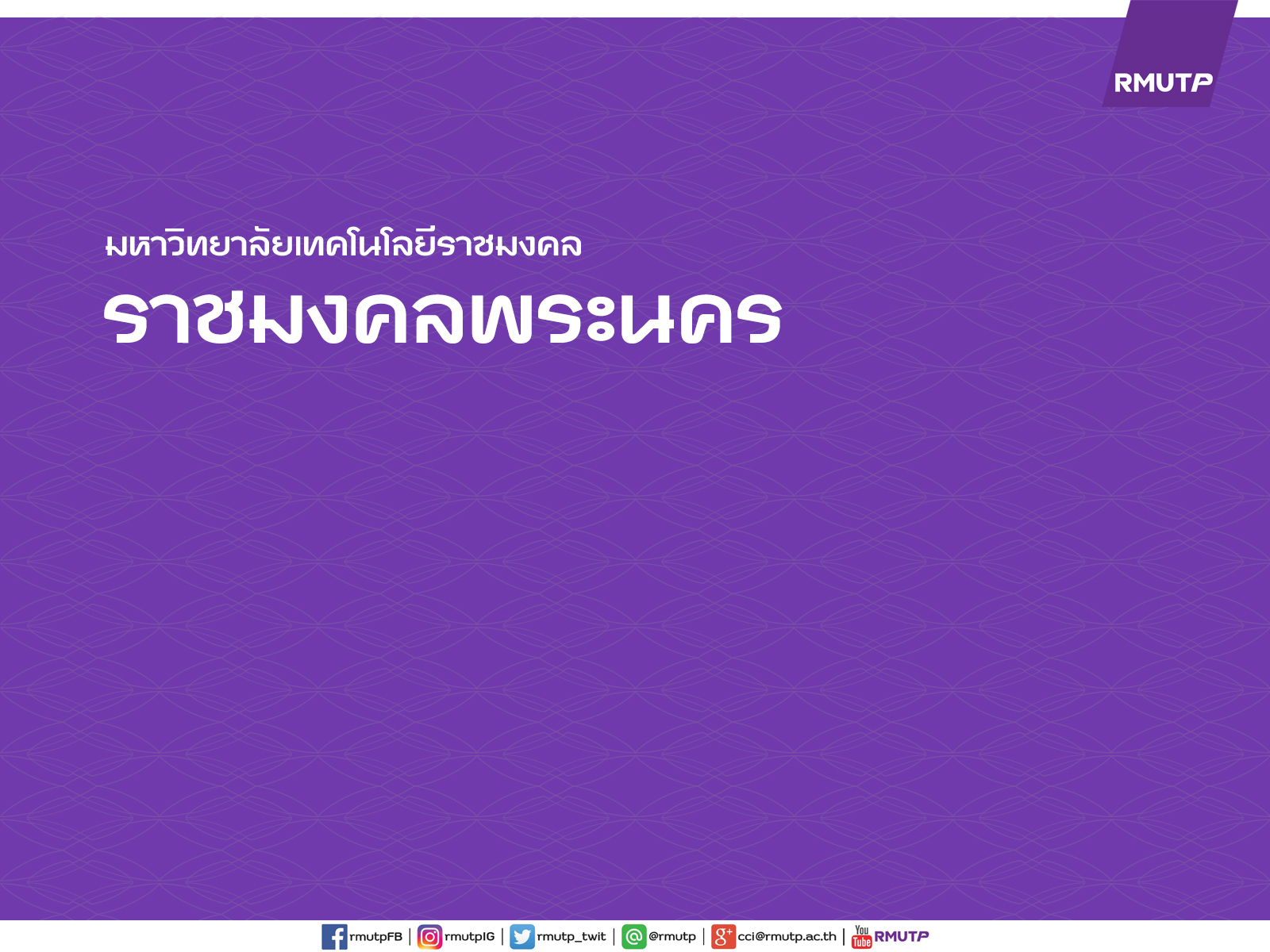 มหาวิทยาลัยเทคโนโลยีราชมงคลพระนคร
ผู้รับผิดชอบประเมินตัวบ่งชี้ของสำนักงานอธิการบดี ประจำปีการศึกษา 2563
ตาราง ป. 1 ผลการประเมินรายตัวบ่งชี้ตามองค์ประกอบคุณภาพ
ตาราง ป. 1 ผลการประเมินรายตัวบ่งชี้ตามองค์ประกอบคุณภาพ (ต่อ)
ตาราง ป. 1 ผลการประเมินรายตัวบ่งชี้ตามองค์ประกอบคุณภาพ (ต่อ)
สรุปผลประเมินตามองค์ประกอบคุณภาพ
จุดแข็ง แนวทางเสริมจุดแข็ง จุดที่ควรพัฒนา และข้อเสนอแนะ
องค์ประกอบที่ 1 ระบบการบริหารจัดการที่มีประสิทธิภาพ
จุดแข็ง แนวทางเสริมจุดแข็ง จุดที่ควรพัฒนา และข้อเสนอแนะ
องค์ประกอบที่ 2 การปฎิบัติตามพันธกิจหลักของสำนักงานอธิการบดี
จุดแข็ง แนวทางเสริมจุดแข็ง จุดที่ควรพัฒนา และข้อเสนอแนะ
องค์ประกอบที่ 3 การพัฒนาบุคลากร
จุดแข็ง แนวทางเสริมจุดแข็ง จุดที่ควรพัฒนา และข้อเสนอแนะ
องค์ประกอบที่ 4 ระดับความสำเร็จในการให้บริการของสำนักงานอธิการบดี
จุดแข็ง แนวทางเสริมจุดแข็ง จุดที่ควรพัฒนา และข้อเสนอแนะ
สรุปผลการวิเคราะข้อเสนอแนะ (ภาพรวม)
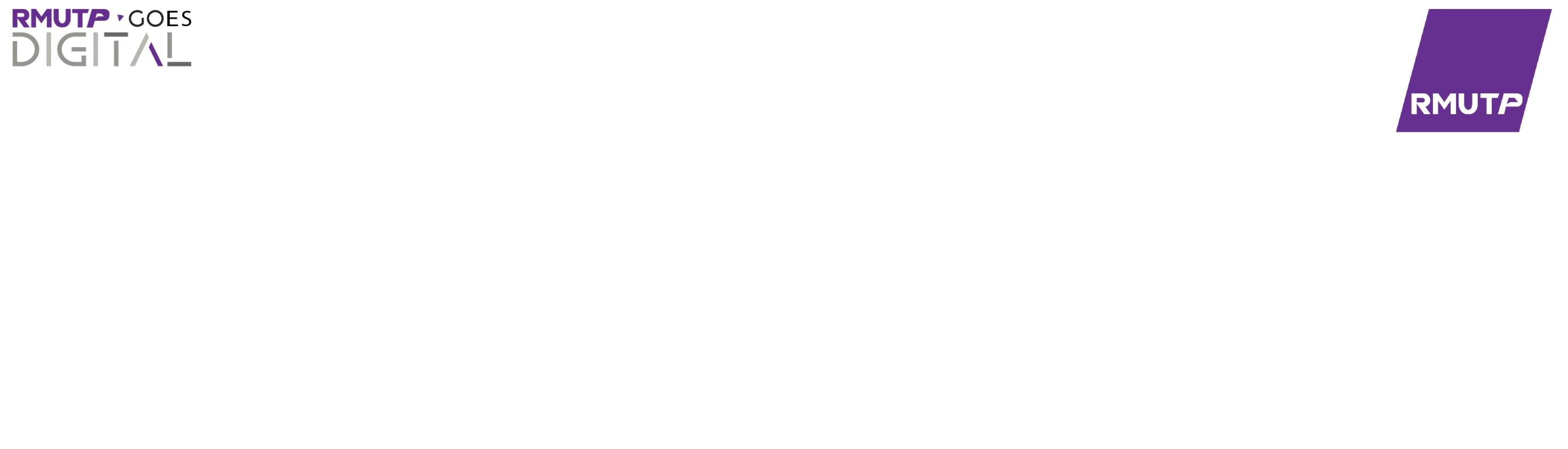 The End
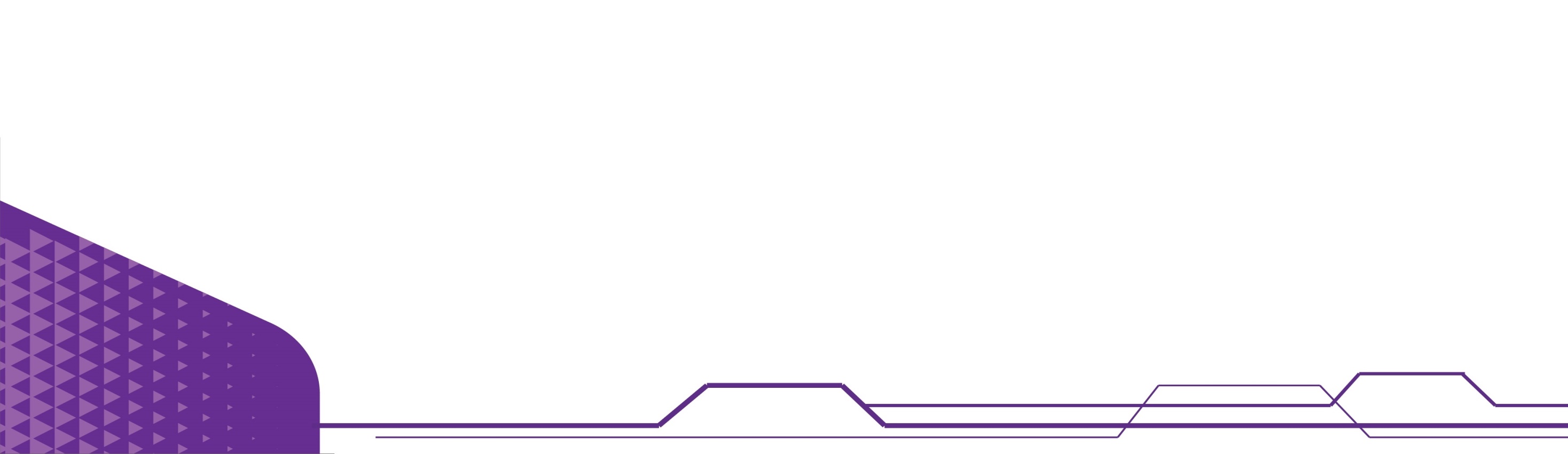 ขอบพระคุณทุกท่าน